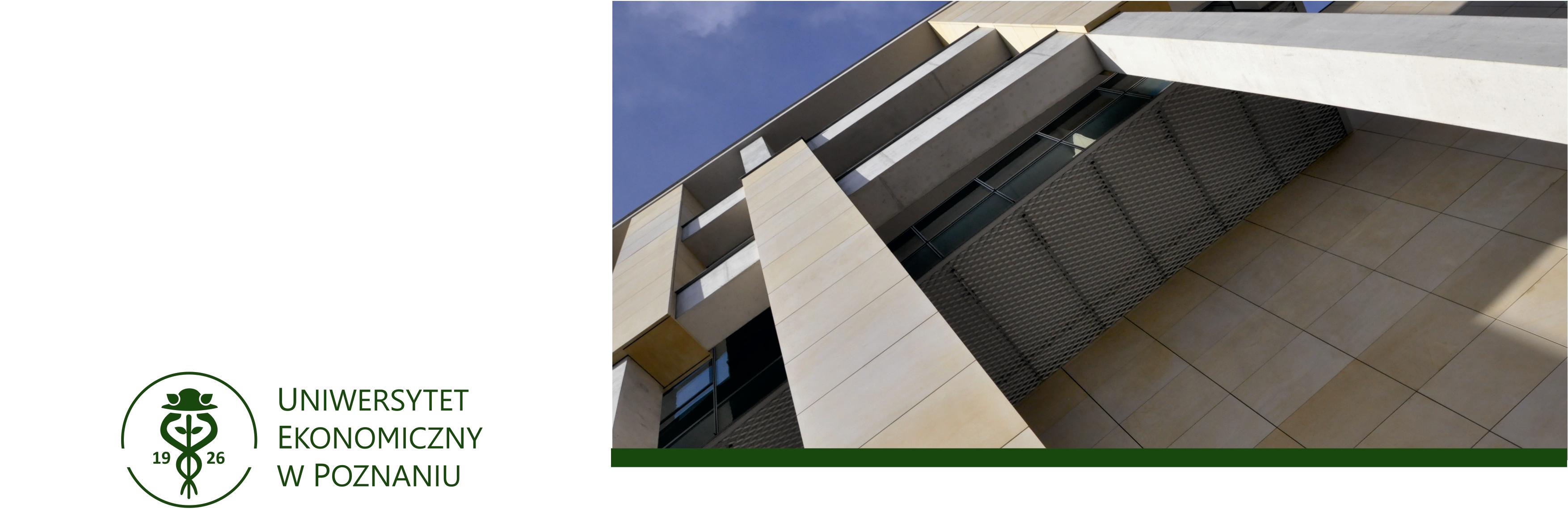 Finansowanie ekoinnowacjidr Aleksandra Szulczewska-RemiKatedra Controllingu, Analizy Finansowej i WycenyWydział Zarządzania Uniwersytet Ekonomiczny w Poznaniu
Problemy z uzyskaniem dofinansowania stają się podstawowymi przeszkodami wpływającymi na wdrożenie ekoinnowacji w Polsce 

Według ostatniego rankingu Eco-Innovation Scoreboard, w którym dokonuje się analizy poziomu ekoinnowacyjności poszczególnych krajów – nakłady na ekoinnowacje w Polsce stanowiły najniższe ze wszystkich kryteriów (inputs - wydatki                 rządow rządowe na B+R w zakresie środowiskai energetyki, zielone inwestycje funduszyPE/VC)
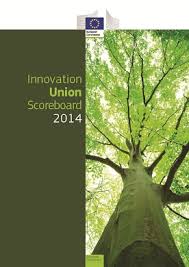 Źródła finansowania inwestycji proekologicznych w Polsce: 

fundusze ochrony środowiska i gospodarki wodnej,

środki własne przedsiębiorstw, gmin i jednostek budżetowych,

banki krajowe udzielające pożyczek i kredytów,

budżet państwa i budżety wojewodów,

źródła zagraniczne, w tym rosnący od 2004 r. udział dotacjiz Unii Europejskiej,

pozostałe (m.in. ARiMR, Fundacja Wspomagania Wsi, EkoFundusz, inne fundacje)…
Finansowanie ekoinnowacji ze środków unijnych
Horyzont 2020 - wspiera nie tylko badaniaw zakresie nowych   rozwiązań, ale również ich nadzór, prezentację i rozwój na rynku, jednocześnie ułatwia przejście od etapu badań naukowych do wprowadzenia na rynek.W ramach tej inicjatywy zdefiniowano siedem wyzwań priorytetowych, do których należą m.in. zrównoważone rolnictwo i leśnictwo, badania mórz i wód śródlądowych oraz biogospodarka; bezpieczna, czysta i efektywna energia; a także działania w dziedzinie klimatu, środowisko, efektywna gospodarka zasobamii surowce.
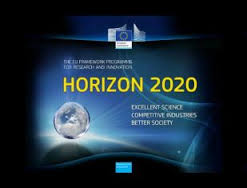 Finansowanie ekoinnowacji ze środków unijnych
Narodowy Fundusz Ochrony Środowiskai Gospodarki Wodnej (NFOŚiGW) pełni rolę Krajowego Punktu Kontaktowego LIFE jedynego instrumentu finansowego Unii Europejskiej poświęconego wyłącznie współfinansowaniu projektów z dziedziny ochrony środowiska i klimatu – programu LIFE. Jednym z jego głównych założeń jest identyfikacja i promocja nowych rozwiązań dla problemów dotyczących środowiska w tym przyrody. Co ważne, Beneficjent, a więc każdy podmiot (jednostki, podmioty i instytucje publiczne lub prywatne) może łącznie ze środków KE i NFOŚiGW uzyskać dofinansowanie przedsięwzięcia nawet do wysokości 95% kosztów kwalifikowanych.
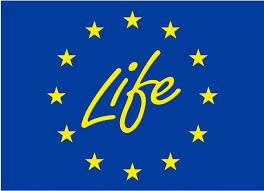 Finansowanie ekoinnowacji ze środków unijnych
Działania wspierające przechodzenie na gospodarkę niskoemisyjną we wszystkich sektorach, a także ochrona i rozwój dziedzictwa naturalnegoi kulturowego; wspieranie przechodzenia do efektywnej gospodarki zasobami, „zielony wzrost”i ekoinnowacje stały się przedmiotem wsparcia projektów finansowanych z programu INTERREG Europa 2014-2020.
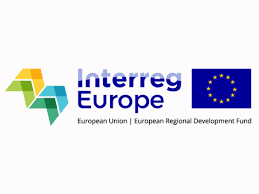 Program Współpracy Europa Środkowa 2020, obejmujący priorytetowo działania związane ze wzmacnianiem regionalnych zdolności innowacyjnych, współpracą w zakresie innowacji na rzecz zwiększenia konkurencyjności Europy Środkowej.
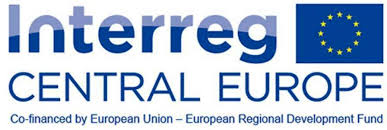 Program Operacyjny Infrastruktura i Środowisko (PO IŚ)

Priorytet: Zmniejszenie emisyjności gospodarki, wsparcie działań w zakresie Wytwarzania i dystrybucji energii pochodzącej ze źródeł odnawialnych; Promowanie efektywności energetycznej i korzystania z odnawialnych źródeł energii w przedsiębiorstwach; czy Wspieranie efektywności energetycznej, inteligentnego zarządzania energią i wykorzystania odnawialnych źródeł energii w infrastrukturze publicznej, w tym w budynkach publicznychi w sektorze mieszkaniowym. 

Priorytet: Ochrona środowiska, w tym adaptacja do zmian klimatu, połączono priorytety inwestycyjne z dwóch celów tematycznych, tj. Promowanie dostosowania do zmian klimatu, zapobiegania ryzykui zarządzania ryzykiem oraz Zachowanie i ochrona środowiska a także promowanie efektywnego gospodarowania zasobami.
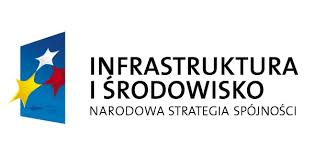 Program Operacyjny Inteligentny Rozwój (PO IR)


Priorytet: Wsparcie wdrożeń wyników prac B+R, możliwe będzie wsparcie projektów m.in. w zakresie ekoinnowacji dotyczących wprowadzenia na rynek innowacji produktowych lub procesowych (własnych lub zakupionych) w przedsiębiorstwach. Warunkiem ubiegania się o wsparcie jest posiadanie przez przedsiębiorcę praw do wartości niematerialnych i prawnych (np. patentu, licencji, know-how, nieopatentowanej wiedzy technicznej), będących istotą wdrożenia. 

Priorytet: Badania naukowe i prace rozwojowe, dotyczący projektów, których rezultatem jest powstanie rozwiązania (produktu/technologii/usługi) pozytywnie oddziałującego na ochronę środowiska, o odpowiednich wskaźnikach ekoinnowacyjności.
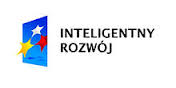 Finansowanie ekoinnowacji ze środków krajowych
Podstawowe kierunki finansowania ochrony środowiska w Polsce:
zrównoważona ochrona i gospodarowanie zasobami wodnymi,
gospodarka odpadami i ochrona ziemi, 
ochrona atmosfery, w tym przeciwdziałanie zmianom klimatycznym,
ochrona przyrody i różnorodności biologicznej

GEKON - Generator Koncepcji Ekologicznych. Program wspiera projektyz sektora prywatnego nakierowane na przeprowadzenie badań naukowych i prac rozwojowych, a następnie na wdrożenie powstałych w ich wyniku innowacyjnych technologii proekologicznych
EUREKA
Akcelerator Zielonych Technologii GreenEvo
Finansowanie ekoinnowacji ze środków podmiotów sektora finansowego
Bank Ochrony Środowiska S.A.

kredyt Energia na Plus - zagraniczna linia kredytowa Europejskiego Banku Inwestycyjnego w ramach Programu Efektywności Energetycznej dla Małych i Średnich Przedsiębiorstw (Kredyt SMEFF EE)

Program "Kredyt na innowacje technologiczne" - najnowszy projekt Banku Gospodarstwa Krajowego (BGK) 

środki Funduszu Ochrony Środowiska udzielane w formie pożyczki
Ekoinnowacje finansowane kapitałem wysokiego ryzyka
Polski rynek venture capital ma bardzo silną pozycję na tle innych państw CEE. W 2013 roku inwestycje funduszy venture capital w Polsce osiągnęły poziom około 0.10% PKB. Średnia wszystkich krajów Unii Europejskiej przekroczyła w tym samym czasie 0.25%.

Polska zajmuje 28. miejsce spośród 118 państw zanalizowanych w raporcie atrakcyjności dla Private Equity/Venture Capital za 2013 (29 miejsce w tym samym raporcie w roku 2014), opracowanym przez Uniwersytet Nawarryi Ernst and Young. Pozycja Polski w rankingu stabilnie rośnie z roku na rok – od 2009 Polska przeskoczyła 5 miejsc. Najlepiej oceniona zostaław rankingu kategoria „IPO i aktywność emisji publicznych” (16 miejsce na świecie). Równie wysoko docenione zostały dzienniki i artykuły naukowe (19 miejsce na świecie), wielkość i płynność rynku akcji (15 miejsce na świecie) oraz wielkość gospodarki (29 miejsce na świecie).
Branże finansowane przez fundusze VC
(dane Dow Jones VentureSource na podstawie wartości transakcji w 2013 r.)
Branże finansowane przez fundusze VC w Polsce
(dane EVCA na podstawie transakcji z 2012 roku)
Ekoinnowacje finansowane kapitałem wysokiego ryzyka
W 2015 roku oczekiwany jest w Polsce wzrost na rynku PE, w tym VC, o ok. 1,1 proc. (piąta pozycja w Europie). Jest to zatem więcej niż np. w Austrii i Szwajcarii, Krajach Beneluksu, Francji oraz wszystkich pozostałych państwach Europy Środkowo-Wschodniej.